Innovation project management course
Module 1: Introduction
Ana María Serrano/Pedro Solana
Introduction
Module Description 
This module aims to provide the introduction to the InnoPRo Course. 
The approach of the course is based on a project cycle methodology applied to the preparation and management of innovation projects, the AIDIC (Assessment-Initiation-Design-Implementation-Closure) model. It also includes an introduction to the essence of innovation management.
Introduction
Objectives 
Acquire theoretical knowledge as well as practical skills to deal with key issues and decisions associated with innovations
Acquire competences associated with the process of innovation management.
Learning Outcomes 
Students are familiarised with the concepts of innovation, innovation process and Innovation Management Systems.
Students receive adaptable guidance for managing innovation processes.
Students are able to actively use common terms related to innovation and project management concepts.
Students achieve competence and skills related to key activities involved in innovation processes and their application in the framework of project management.
Students increase their level of understanding of conceptual foundations of innovation.
Students improve on their understanding of innovation as a process involving different activities within the framework of project management
Students receive adaptable guidance for implementing an innovation management system in an organisation
Introduction
Module Structure 
The module presents the motivation behind the course as well as its general description and structure. 
In addition, key topics of innovation management are described for the sake of successful implementation of innovation projects. 
The background theory is set and current practices of innovation management defined.
Main objective
Develop relevant and high-quality competences related to the preparation and management of innovation projects with the use of innovative teaching methods, tools and innovative up to date content.
COURSE INTRODUCTION
Incorporate the latest methods and tools
Develop students´ practical skills demanded by the labour market and R&D sector.
Support teachers´ and lecturers´ competence in interactive training.
Enable self-study and education to everyone.
Promote lifelong learning in order to increase employability.
Facilitate international cooperation and best practice exchange among universities and companies.
Sub-objectives
Course motivation
COURSE INTRODUCTION
Enhance profesional competences of the target groups participating in the course in the area of Project and Innovation Management.

Improve management skills (critical thinking, decision-making, planning, oral and written communication). 

Prepare students’ future career at universities/research centres and in the industry/companies.
The Module 1: Introduction to Innovation Management  explains what innovation is and provides an analysis of the innovation process by describing how it occurs and what its outcomes are.
Innovation. 
Concept and Process: Theoretical Basis
INTRODUCTION TO INNOVATION MANAGEMENT
Conceptual foundations:
 Schumpeter, Theory of Evolutionary Economics. Five types of new combinations:
1.- The introduction of a new good or of a new quality of a good.
2.- The introduction of a new method of production
3.- The opening of a new market 
4.-The conquest of a new source of supply of raw materials or half-manufactured goods 
5.- The carrying out of the new organization of any industry.

 The Oslo Manual: four editions. The 4th edition distinguishes:
Innovation (outcome): ´a new or improved product or process (or combination thereof) that differs significantly from the unit´s previous products or processes and that has been made available to potential users (product) or brought into use by the unit (process)´ (OECD/Eurostat, 2018, p. 60). 

Innovation process: ´all developmental, financial and commercial activities undertaken by a firm that are intended to result in an innovation for the firm´ (OECD/Eurostat, 2018, p. 33).
INTRODUCTION TO INNOVATION MANAGEMENT
Research and experimental development (R&D) activities.
Engineering, design and other creative work activities. 
Marketing and brand equity activities. 
IP-related activities. 
Employee training activities. 
Software development and database activities. 
Activities related to the acquisition or lease of tangible assets. 
Innovation management activities.
INTRODUCTION TO INNOVATION MANAGEMENT
Innovation process activities
COURSEINTRODUCTION
Innovation Management Systems: 
Theoretical Basis
COURSEINTRODUCTION
Innovation Management: all systematic activities to plan, govern and control internal and external resources for innovation. 

This includes how resources for innovation are allocated, the organisation of responsibilities and decision-making among employees, the management of collaboration with external partners, the integration of external inputs into a firm’s innovation activities, and activities to monitor the results of innovation and to support learning from experience (OECD/Eurostat, 2018, p. 91).
COURSEINTRODUCTION
Standars for the Innovation Management:

ISO 56000: 2020, Innovation management — Fundamentals and vocabulary 
ISO 56002:2019, Innovation management — Innovation management system — Guidance
ISO TR 56004: 2019, Innovation management assessment — Guidance 
ISO 56003: 2019, Innovation management — Tools and methods for innovation partnership — Guidance

It also has several standards in development, including: 
ISO 56005, Innovation management – Tools and methods for intellectual property management – Guidance
ISO 56006, Innovation management – Strategic intelligence management – Guidance
ISO 56007, Innovation management – Idea management
ISO 56008, Innovation management – Tools and methods for innovation operation measurements – Guidance
COURSEINTRODUCTION
Innovation Management System: provides a common framework to develop and deply innovation capabilities, evaluate performance, and achieve intended outcomes.

Innovation management system implementation:

Commitment by top management
Ability of leaders to promote innovation capabilities
Culture supporting innovation activities
Managed through well-defined projects. 
Following ISO 21500: 2012, a project is defined as a unique set of processes consisting of coordinated and controlled activities with start and end dates, performed to achieve project objectives while project management is the application of methods, tools, techniques and competencies to a project.
COURSEINTRODUCTION
Innovation management ISO 56002: 2019. Seven key elements
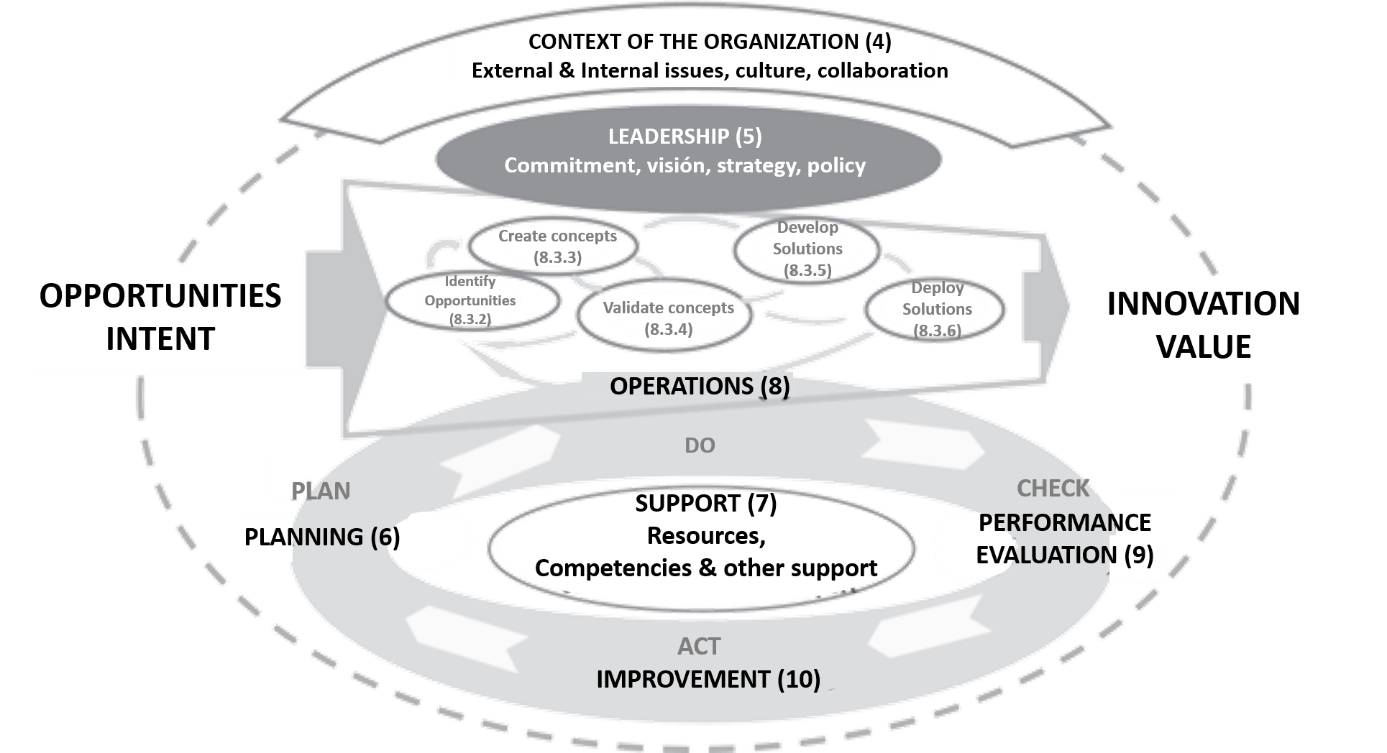 Figure  Representation of the framework of the innovation management system with references to the clauses of ISO 56002. Source: ISO, 2019
THANK YOU FOR YOUR ATTENTION